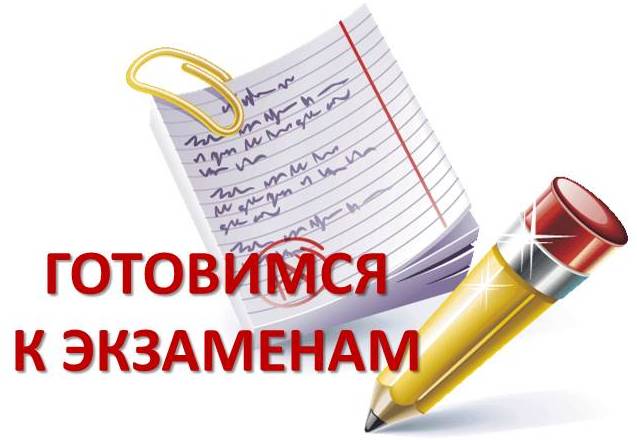 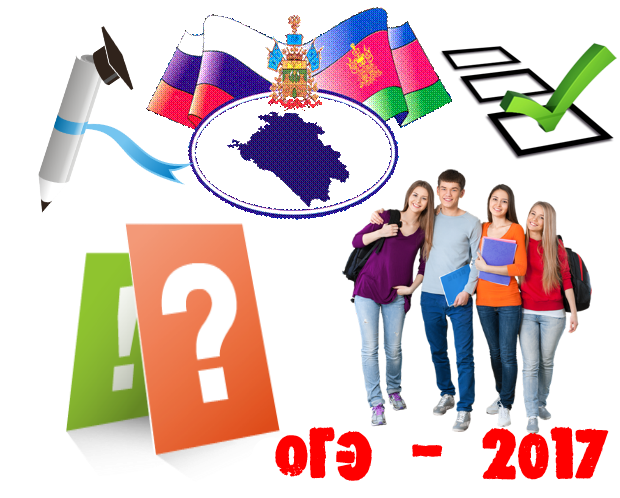 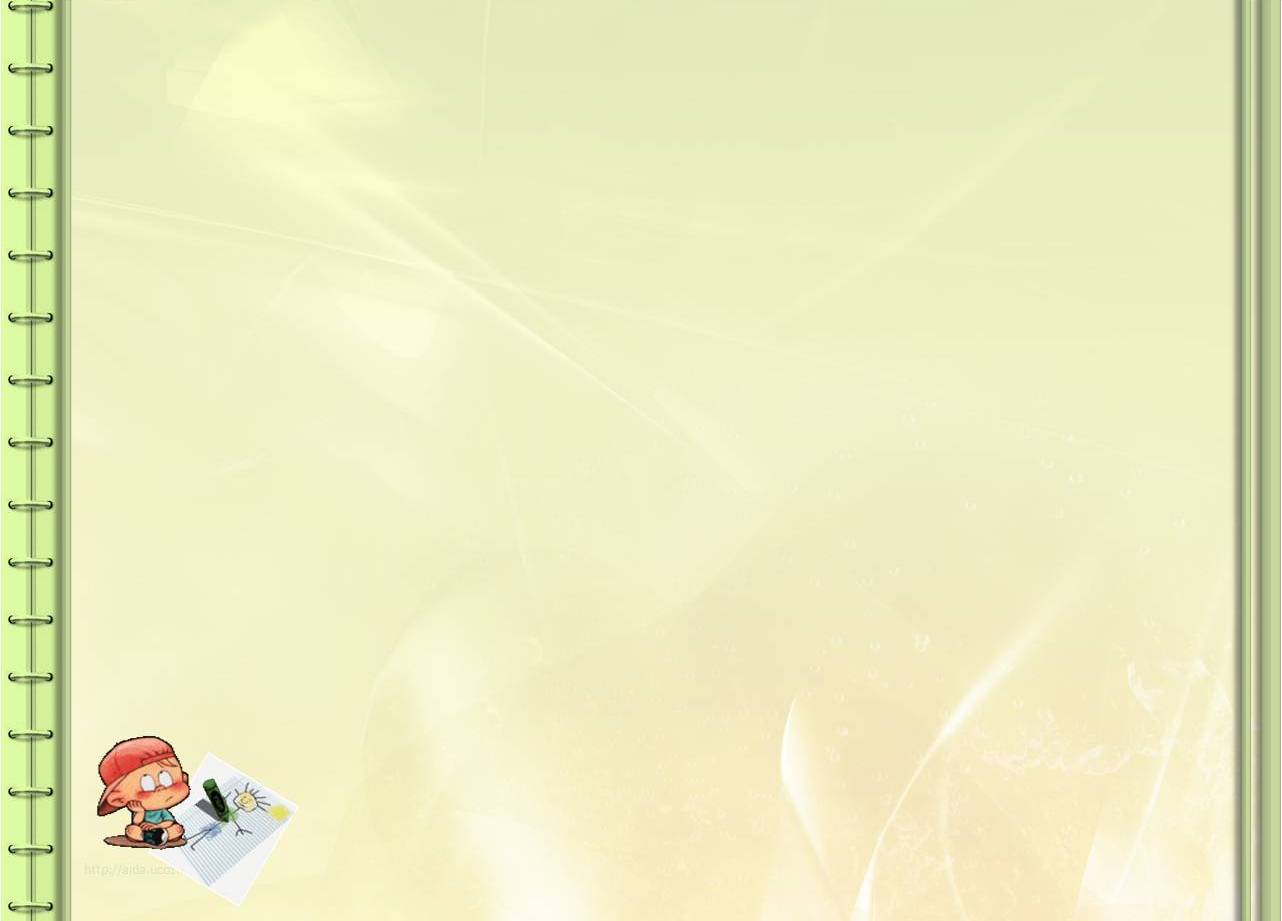 «Подготовка к ОГЭ.
 Написание 
сочинения-рассуждения 15.3.»
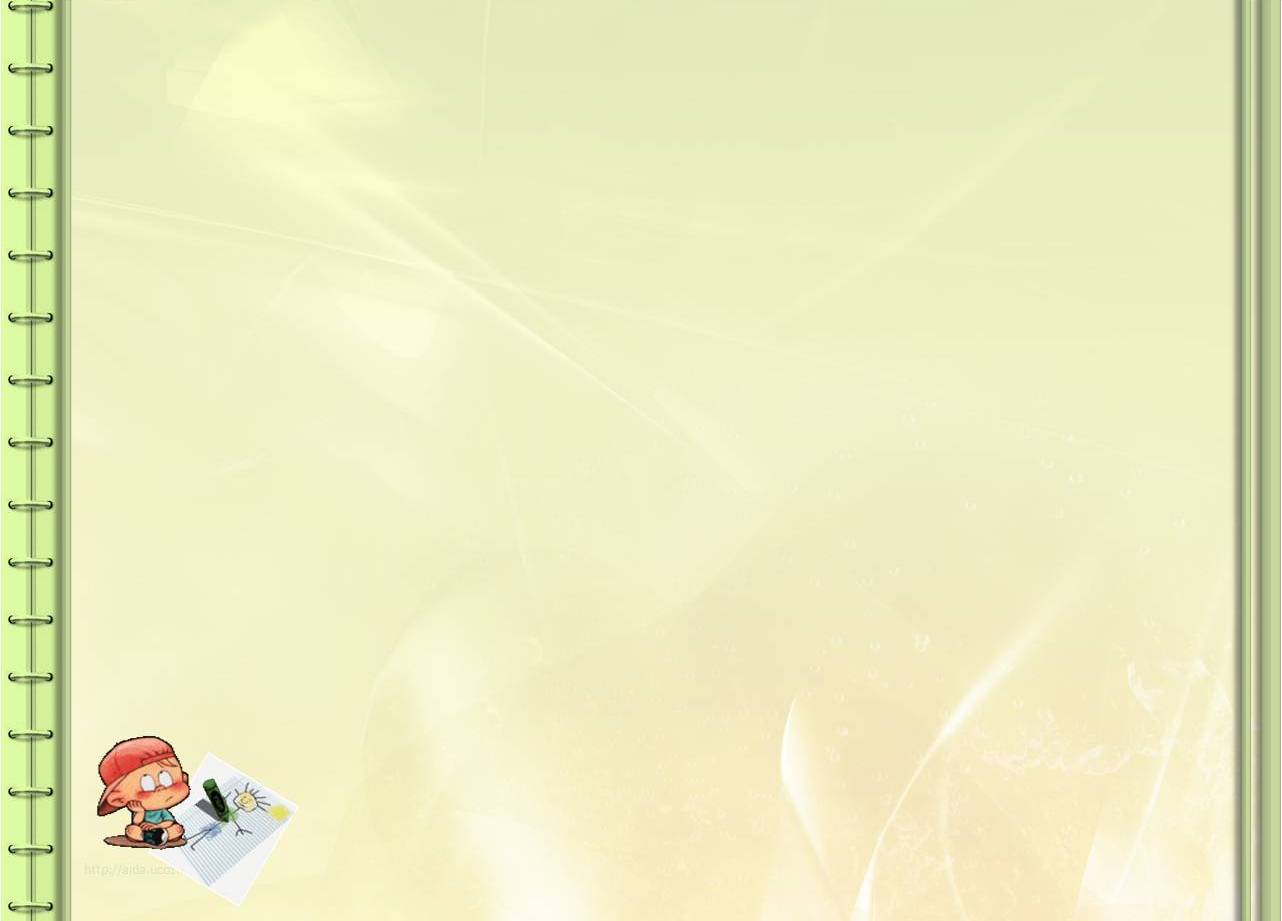 Знать :
- композицию сочинения-рассуждения по лексическому значению слова;
понятия «тезис», «аргументы», «вывод»;
 способы толкования слова.
 Уметь:
формулировать определение понятия и комментировать его;
аргументировать свой тезис;
логично строить работу.
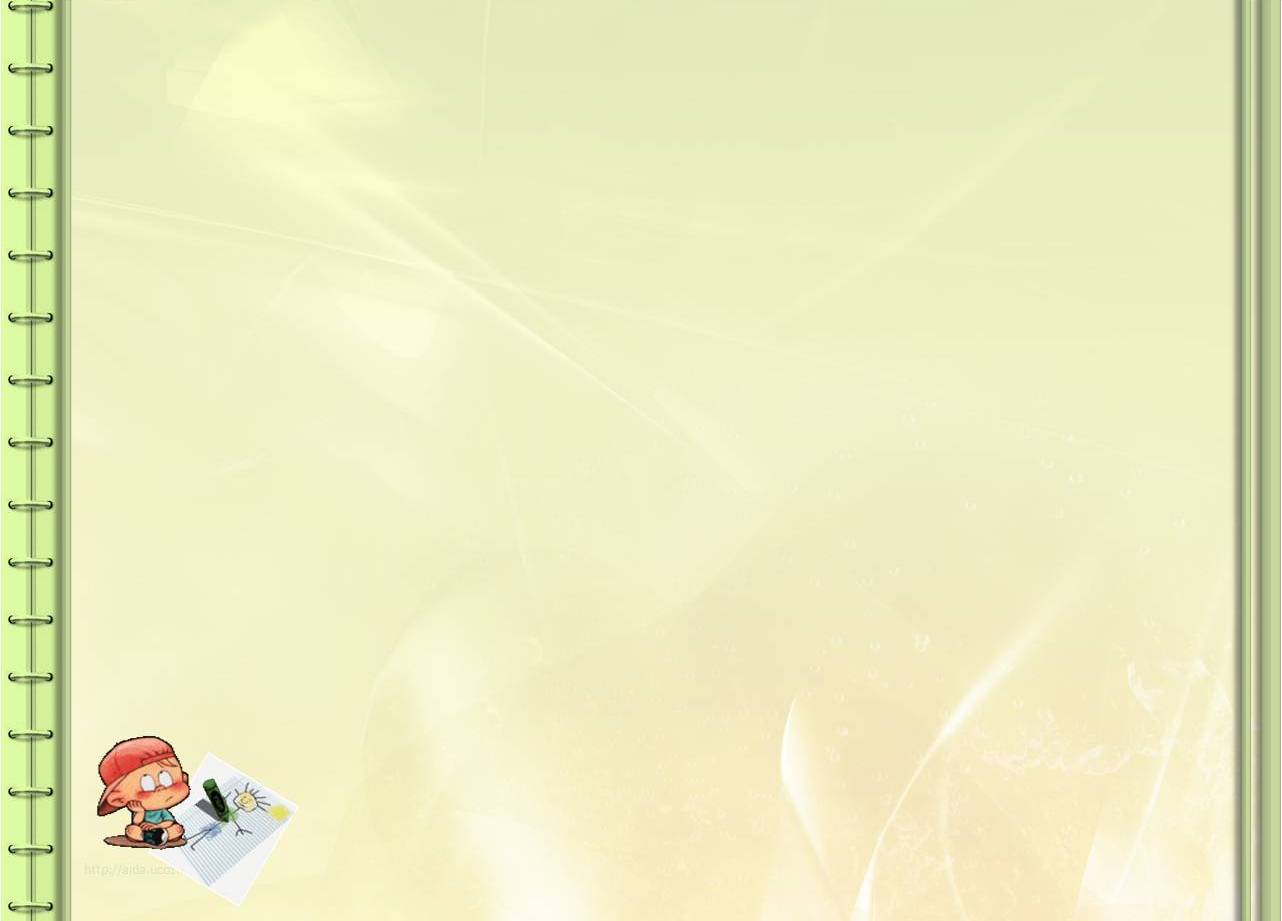 Тезис - положение, утверждение, которое требуется доказать
Определить значение слова значит определить смысл слова, раскрыть понятие, дать характеристику тому или иному предмету
Способы толкования слова
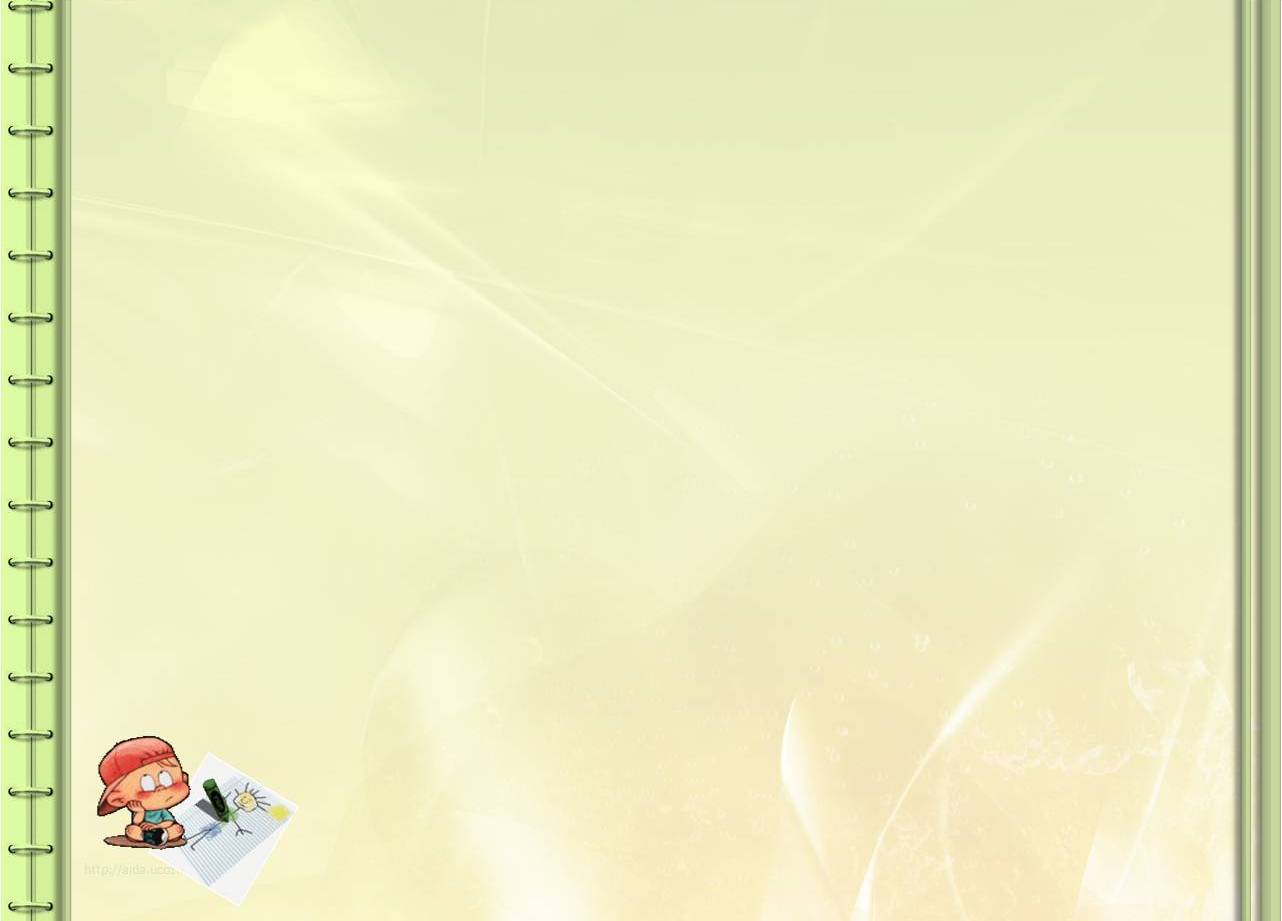 Описательный – толкование (объяснение) через описание признаков с опорой на толковый словарь, например,
доброта - это нравственное качество человека, которое заключается в душевном расположении к людям, в стремлении сделать что-то хорошее.Подбор синонимов и антонимов – через слова с близким или противоположным значением, например, 
ревностный – старательный, усердный, исполненный рвения к чему-либо.Опора на состав слова, однокоренные слова – через значения частей слов – приставок, корней, суффиксов, например, честность - честный
     Способ отрицательного определения - путем указания     таких свойств предмета, которые у него отсутствуют, например, азот – газ без цвета и запаха, не поддерживающий горения; суша – часть земли, не покрытая водой
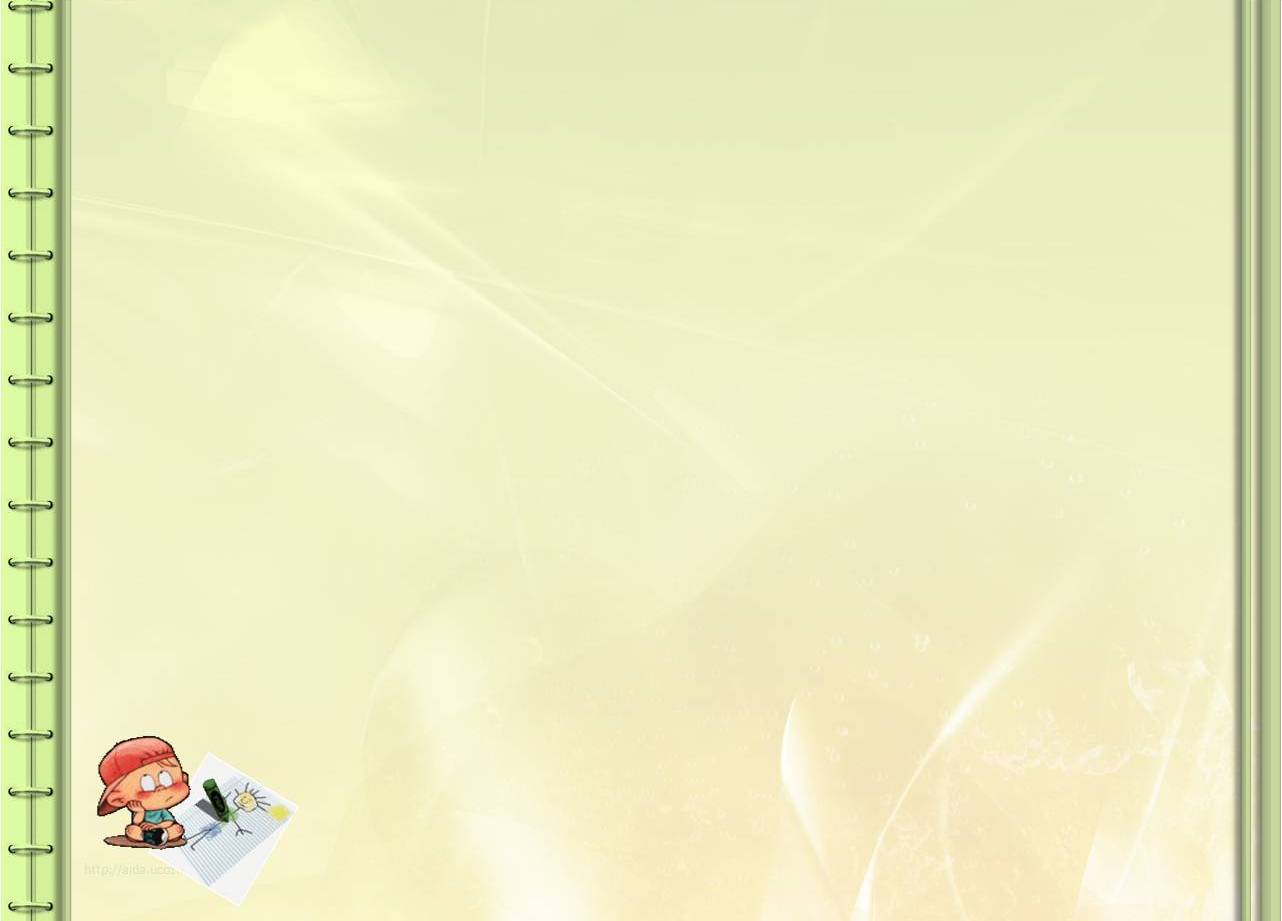 Прокомментировать определение - показать наши размышления в соответствии с заявленным тезисом, которые должны быть логически связаны с дальнейшими аргументами и примерами из текста и нашего жизненного опыт, другими словами -это пояснение данного определения с опорой на текст.
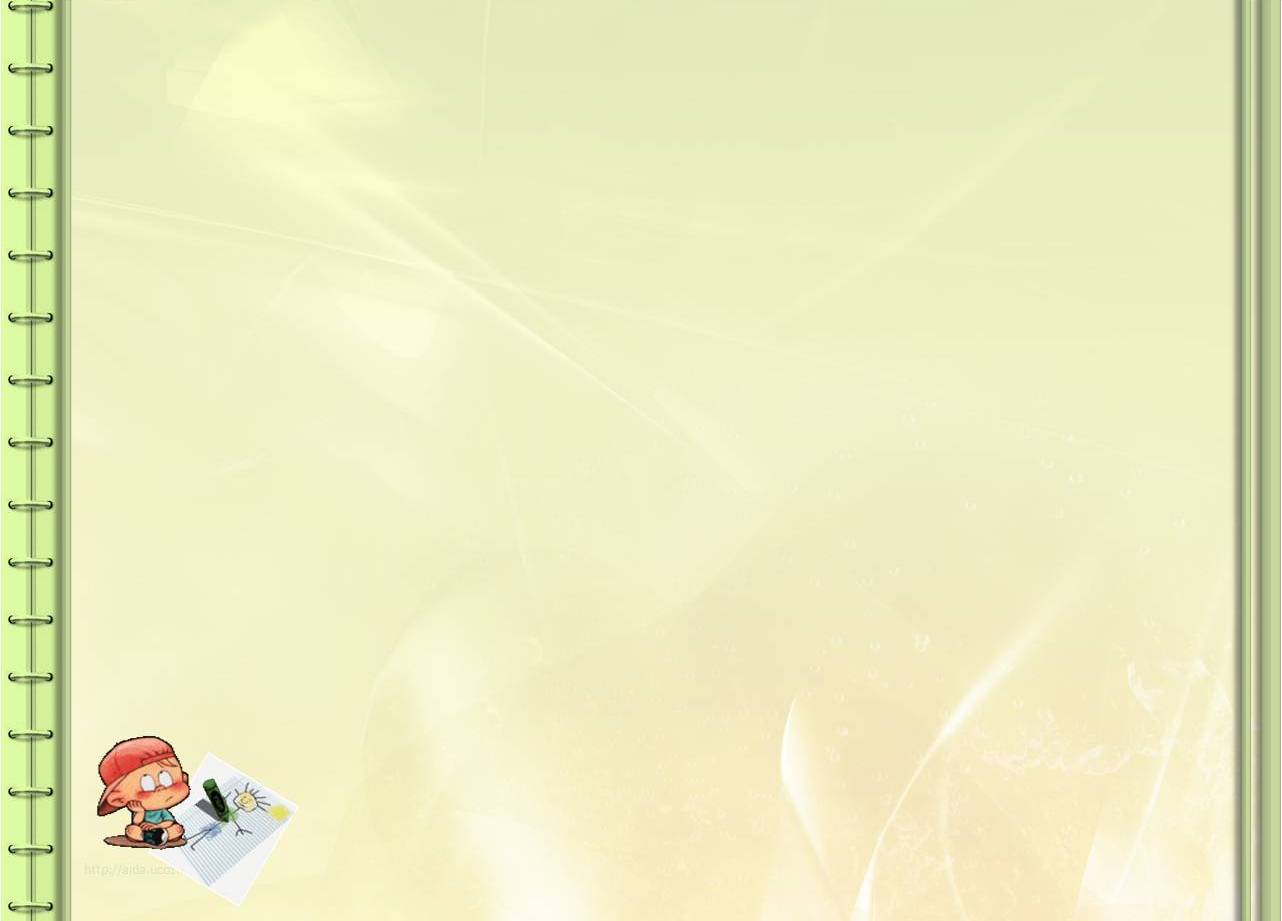 Аргументы - это доказательства, факты, подтверждающие выдвинутый тезис. Приводим примеры из текста и из жизненного опыта.
Вывод - это заключение, итог проведённого рассуждения.
Сколько абзацев в работе? 
     5 или 4, если тезис и комментирование  объединить в один абзац.
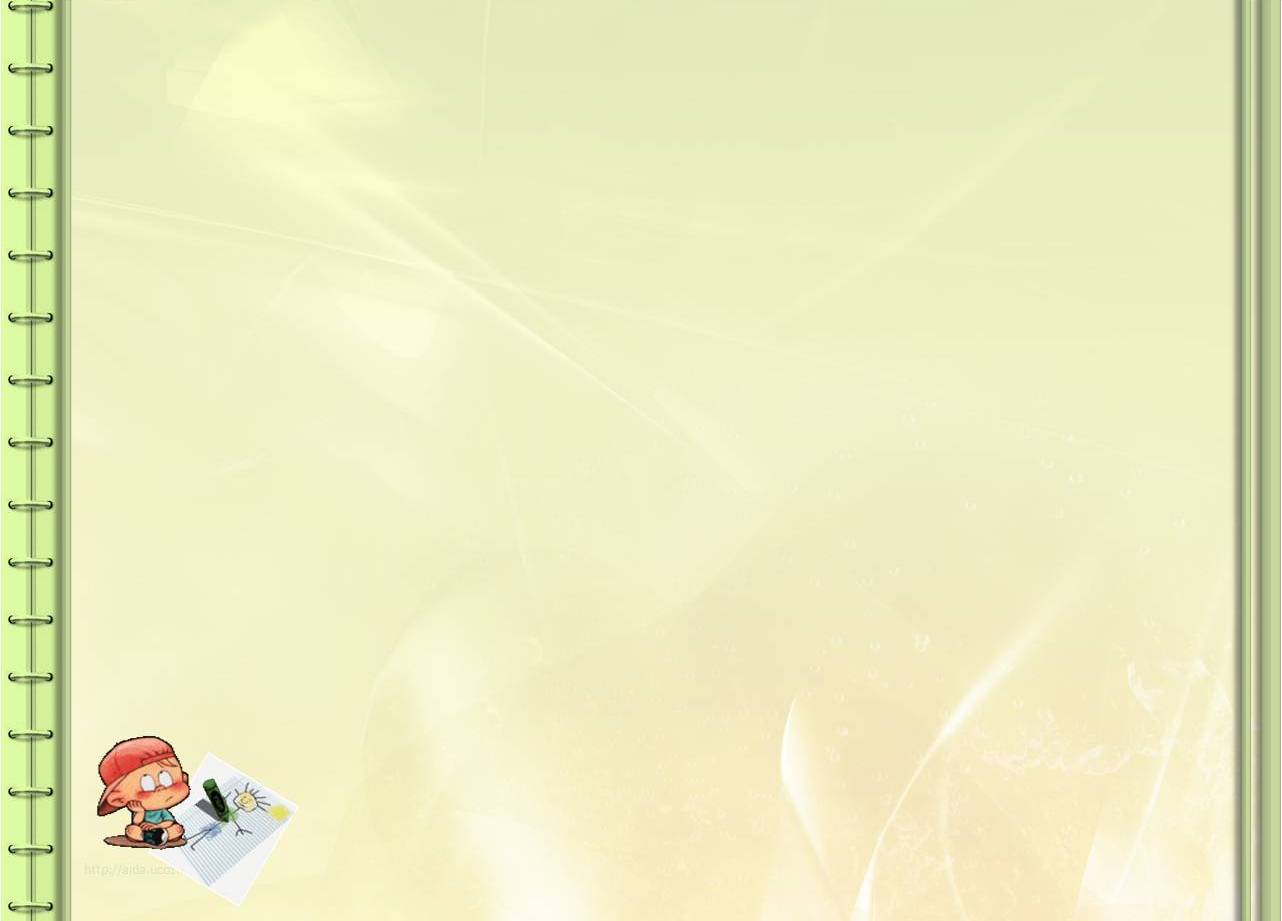 15.3 Как Вы понимаете значение слова ВЫБОР?
Сформулируйте и прокомментируйте данное Вами определение. Напишите сочинение-рассуждение на тему «Что такое выбор», взяв в качестве тезиса данное Вами определение. Аргументируя свой тезис, приведите 2 примера-аргумента, подтверждающих Ваши рассуж­дения: один пример-аргумент приведите из прочитанного текста, а второй — из Вашего жизненного опыта.
Объём сочинения должен составлять не менее 70 слов.
Если сочинение представляет собой пересказанный или полностью переписанный исходный текст без каких бы то ни было комментариев, то такая работа оценивается нулём баллов.
               Сочинение пишите аккуратно, разборчивым почерком.
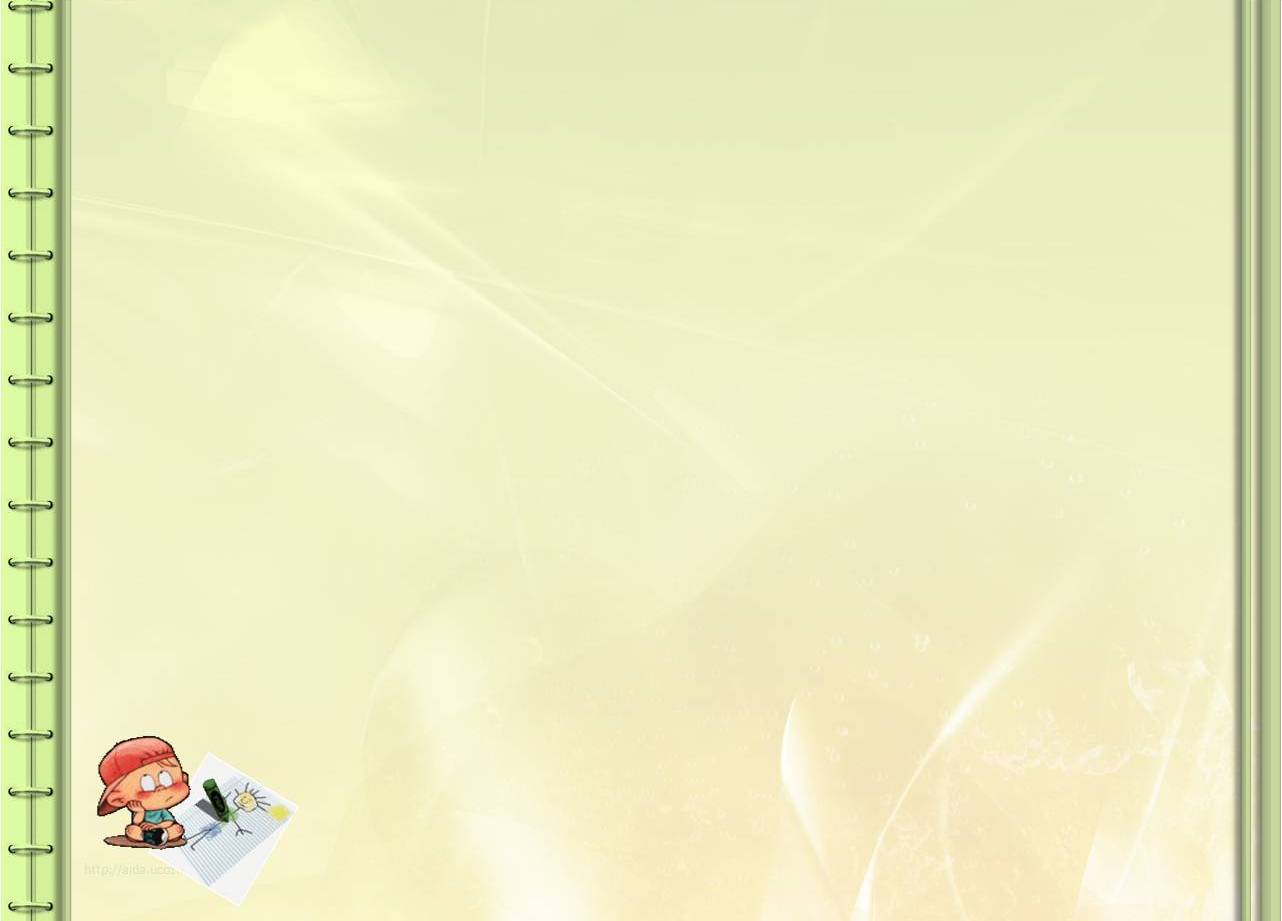 Универсального рецепта того, как выбрать правильный, единственно верный, только тебе предназначенный путь в жизни, просто нет и быть не может. И окончательный выбор всегда остается за человеком. Этот выбор мы делаем уже в детстве, когда выбираем друзей, учимся строить отношения с ровесниками, играть. 
           Но большинство важнейших решений, определяющих жизненный путь, мы все-таки принимаем в юности. Как считают ученые, вторая половина второго десятилетия жизни - самый ответственный период. Именно в это время человек, как правило, выбирает самое главное и на всю жизнь: ближайшего друга, круг основных интересов, профессию.
           Понятно, что такой выбор - дело ответственное. От него невозможно отмахнуться, его нельзя отложить на потом. Не стоит надеяться, что ошибку после можно будет исправить: успеется, вся жизнь впереди! Что-то, конечно, удастся подправить, изменить, но далеко не все. И неверные решения   без последствий не останутся. Ведь успех приходит к тем, кто знает, чего он хочет, решительно делает выбор, верит в себя и упорно достигает намеченных целей.
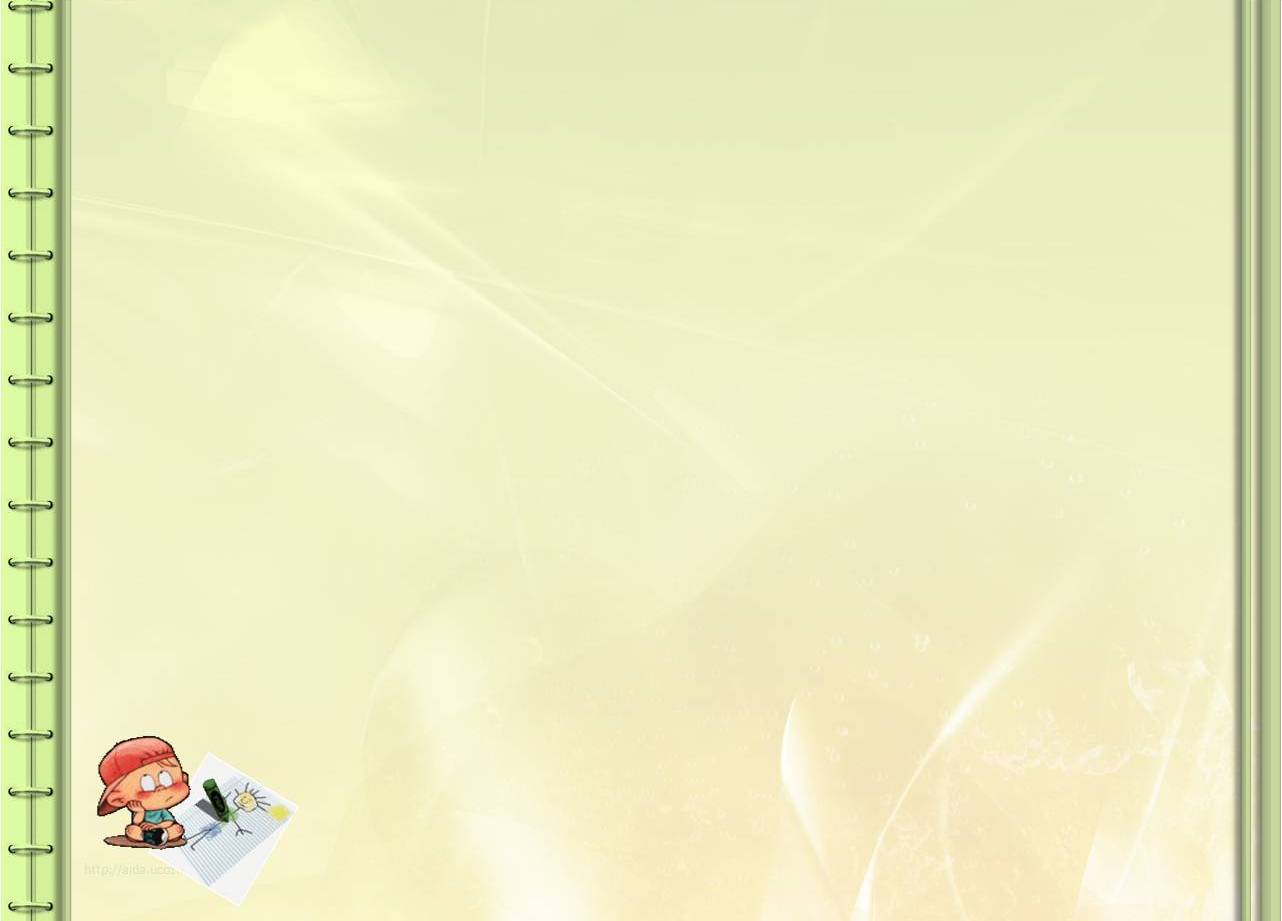 (1)Ещё в детском саду Олег выучил песенку «В лесу родилась ёлочка». (2)С неё-то и начались неприятности. (3)Бабушка решила, что у внука замечательный слух и что «с таким абсолютным слухом абсолютно необходимо учиться музыке».
(4)Олега торжественно и шумно повели на экзамен в музыкальную школу. (5)А обратно привели тихо и растерянно: педагоги не обнаружили у мальчика музыкальных способностей.
(6)Бабушка очень огорчилась, но потом сказала, что первый провал внука как раз говорит о его незаурядном даровании: Шаляпина в молодости тоже не приняли в хор.
(7)Бабушка хорошо знала историю музыки. (8)Она даже сама играла на рояле, а в молодости мечтала стать пианисткой. (9)Но мечты эти не сбылись, и теперь Олег должен был преуспеть в искусстве сразу за двоих: за себя и за бабушку.
(10)Когда-то бабушка была бухгалтером, и, когда наступала пора годовых финансовых отчётов, старые сослуживцы приходили к Анне Степановне за помощью. (11)Сослуживцы любили бабушку, они говорили, что с ней вместе из бухгалтерии ушла музыка: бабушка постоянно что-нибудь напевала.
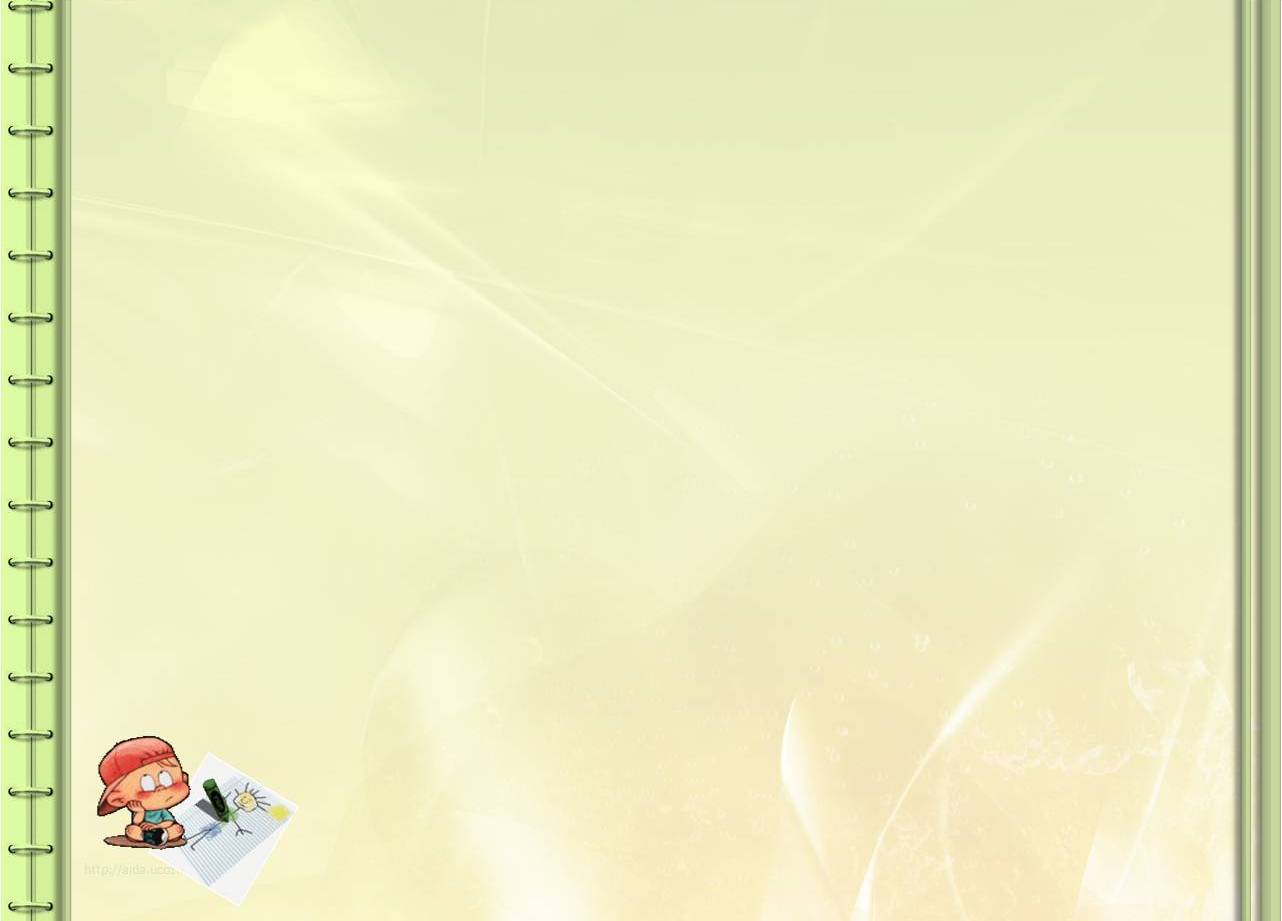 (12)Олег тоже любил бабушку, поэтому согласился учиться музыке. (13)Была куплена виолончель, и Олег начал ходить в музыкальный кружок.
(14)В отличие от бабушки, отец хотел, чтобы Олег стал в будущем толковым инженером.
– (15)Ты хочешь, чтобы он повторил твой путь, – говорила бабушка. – (16)Но пойми наконец: у него другое призвание. (17)Смычок – вот что он будет держать в руках всю жизнь!
(18)Однако часто по вечерам Олег держал в руках и рубанок, и напильник, и плоскогубцы, что очень тревожило бабушку.
– (19)Смотри, надо беречь руки! (20)Вся твоя судьба – в твоих руках! (21)Вернее сказать, в твоих пальцах.
– (22)3наю, бабушка, – добродушно соглашался Олег. – (23)Вот я их и развиваю. (24)Так в музыкальном кружке советуют: строгайте, говорят, пилите! (25)Это тоже искусство!
(26)«Может быть, это новые методы музыкального воспитания?» – рассуждала бабушка.
(27)Все этажерки и книжные полки в доме были сделаны руками Олега. (28)Когда собирались гости, бабушка потихоньку, тайком от внука, хвасталась – Всё он!.. (29)Своими руками!
                (30)И потом во всеулышание, чтобы слышал Олег, восклицала:
                              – Но главное, конечно, музыка! (31) Он будет   музыкантом!                                                (По А.Г. Алексину)
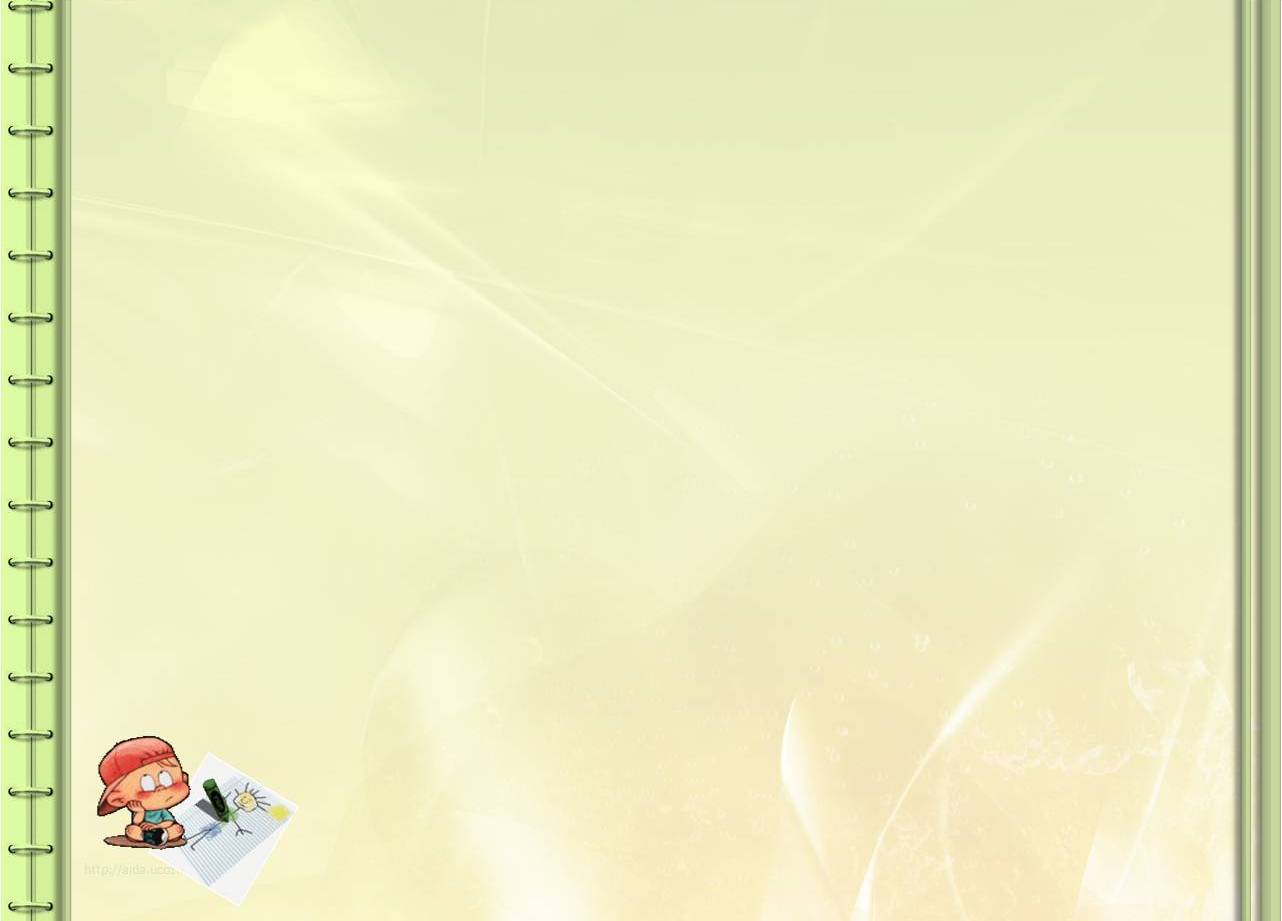 «Выбор» -
принятие одного решения из нескольких
Словарь С.И.Ожегова 
ВЫ́БОР, -а, муж.
1. см. выбрать.
2. То, из чего можно выбрать. Большой в. товаров.
3. О том, кто (или что) выбран (выбрано). Одобрить чей-н. в.
• На выбор с возможностью выбрать по своему вкусу, усмотрению. Продавать яблоки на выбор.
По выбору чьему по усмотрению. Взять помощников по своему выбору.
              ВЫ́БРАТЬ, -беру, -берешь; -анный; совер.
1. что. Отобрать, извлечь. В. соринки из крупы.
2. кого (что). Взять, отобрать, определить для себя нужное, предпочитаемое. В. книгу для чтения. В. себе хороших помощников. В. профессию.
3. кого (что). Избрать голосованием. В. профком, председателя профкома.
4. что. Извлечь откуда-н. всё без остатка. В. все запасы.
5. что. Вытянуть, поднять (якорь, снасть). В. невод.
6. что. О времени: найти, освободить для какой-н. цели. В. свободную минутку.
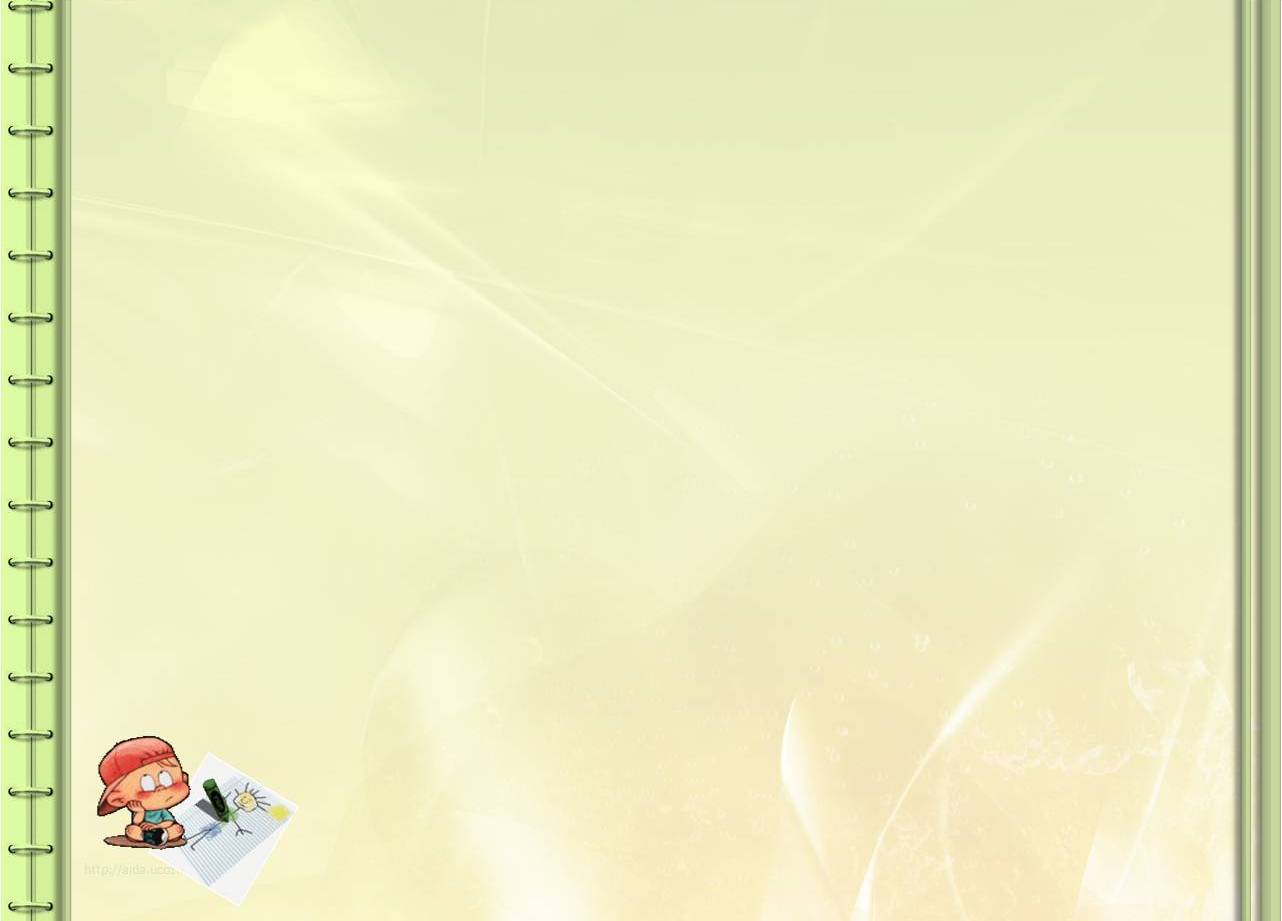 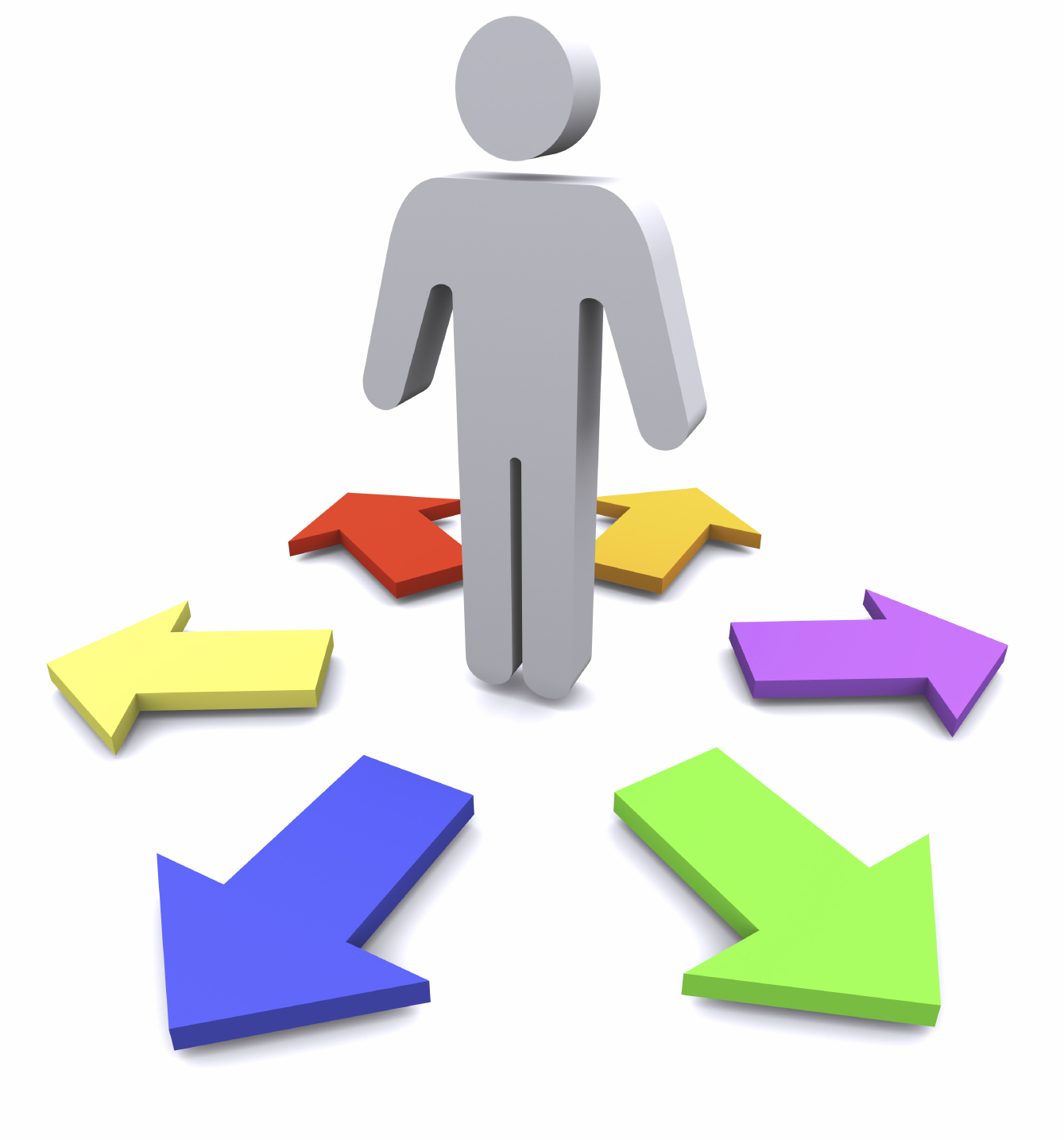 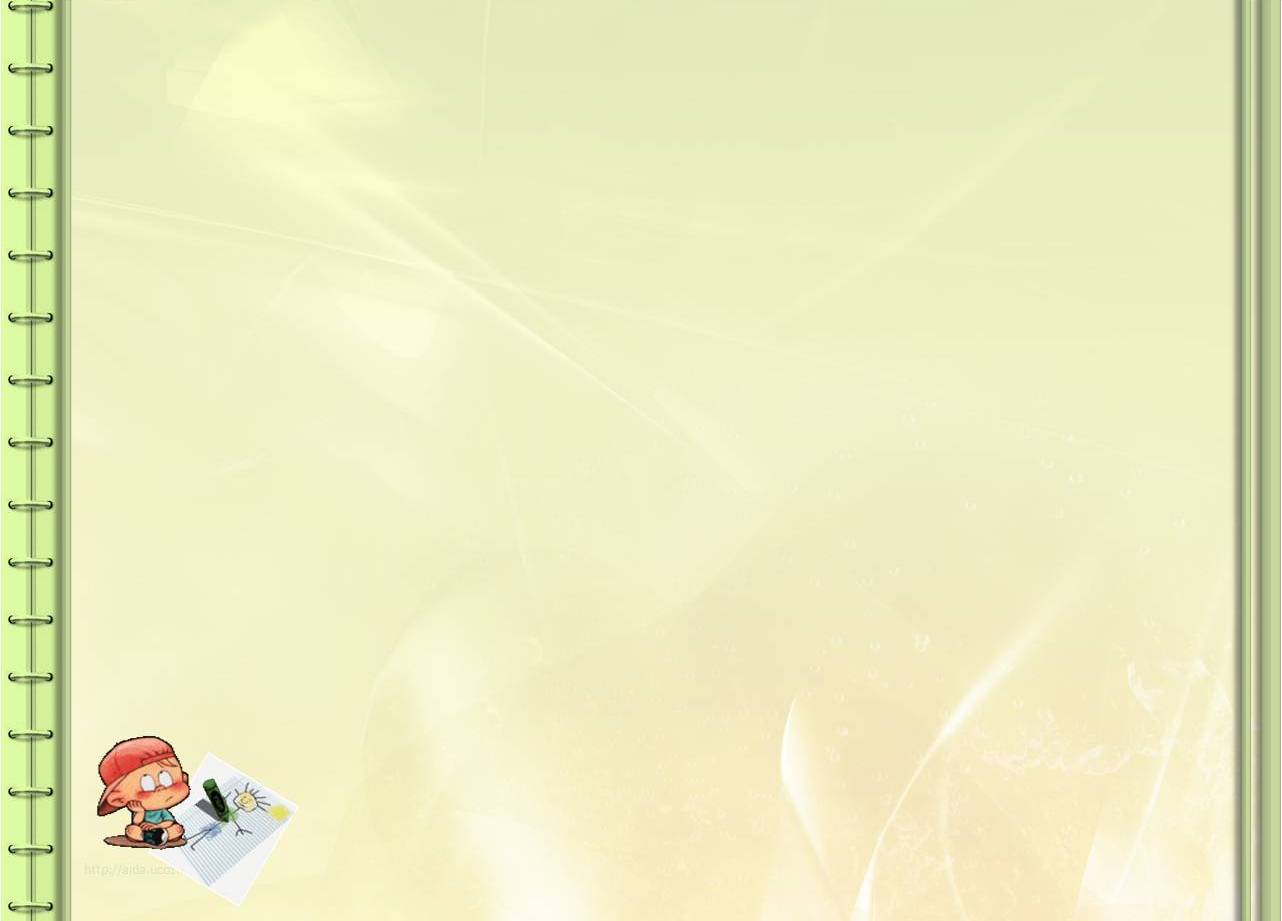 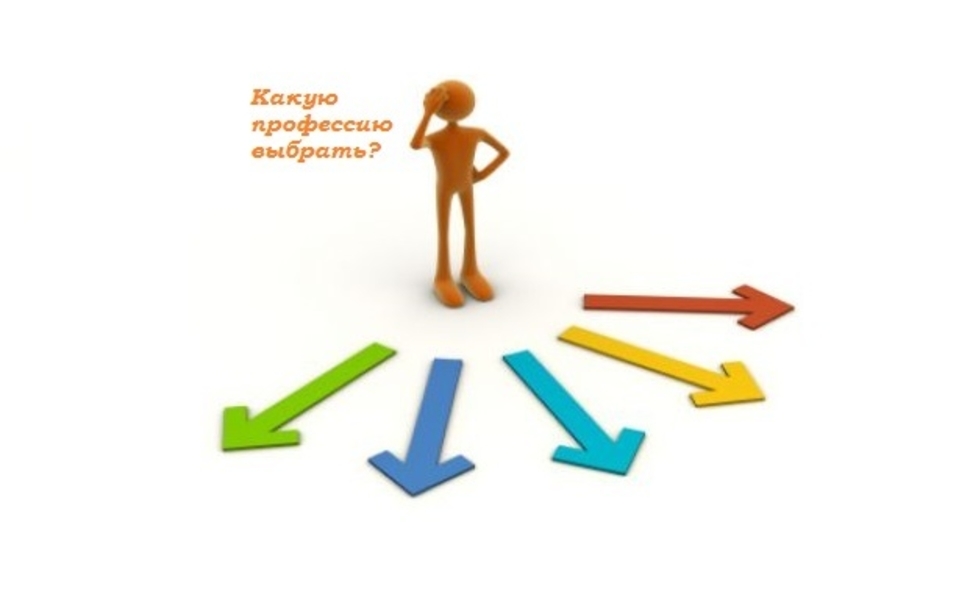 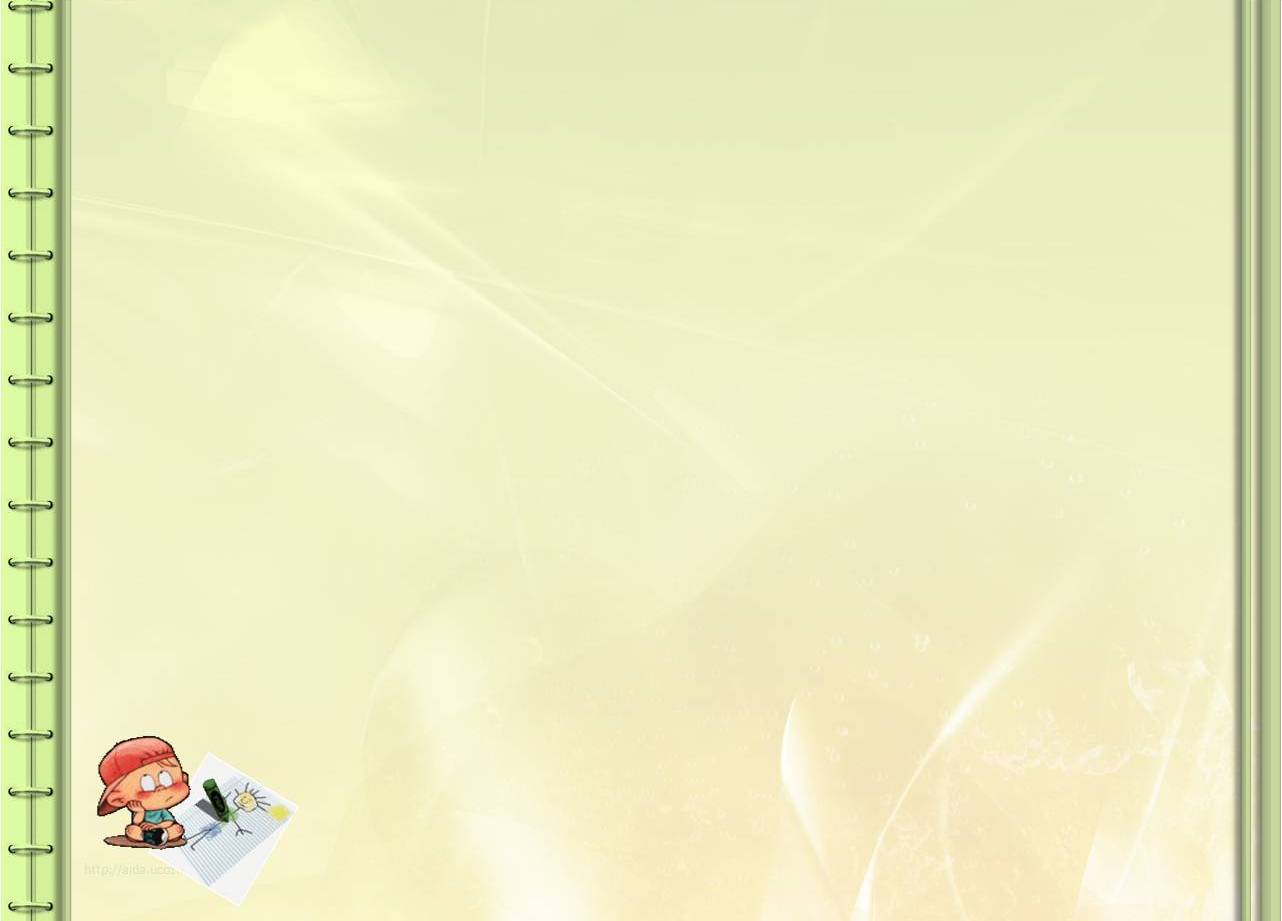 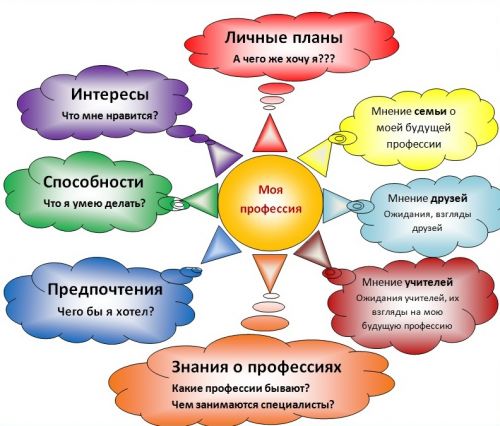 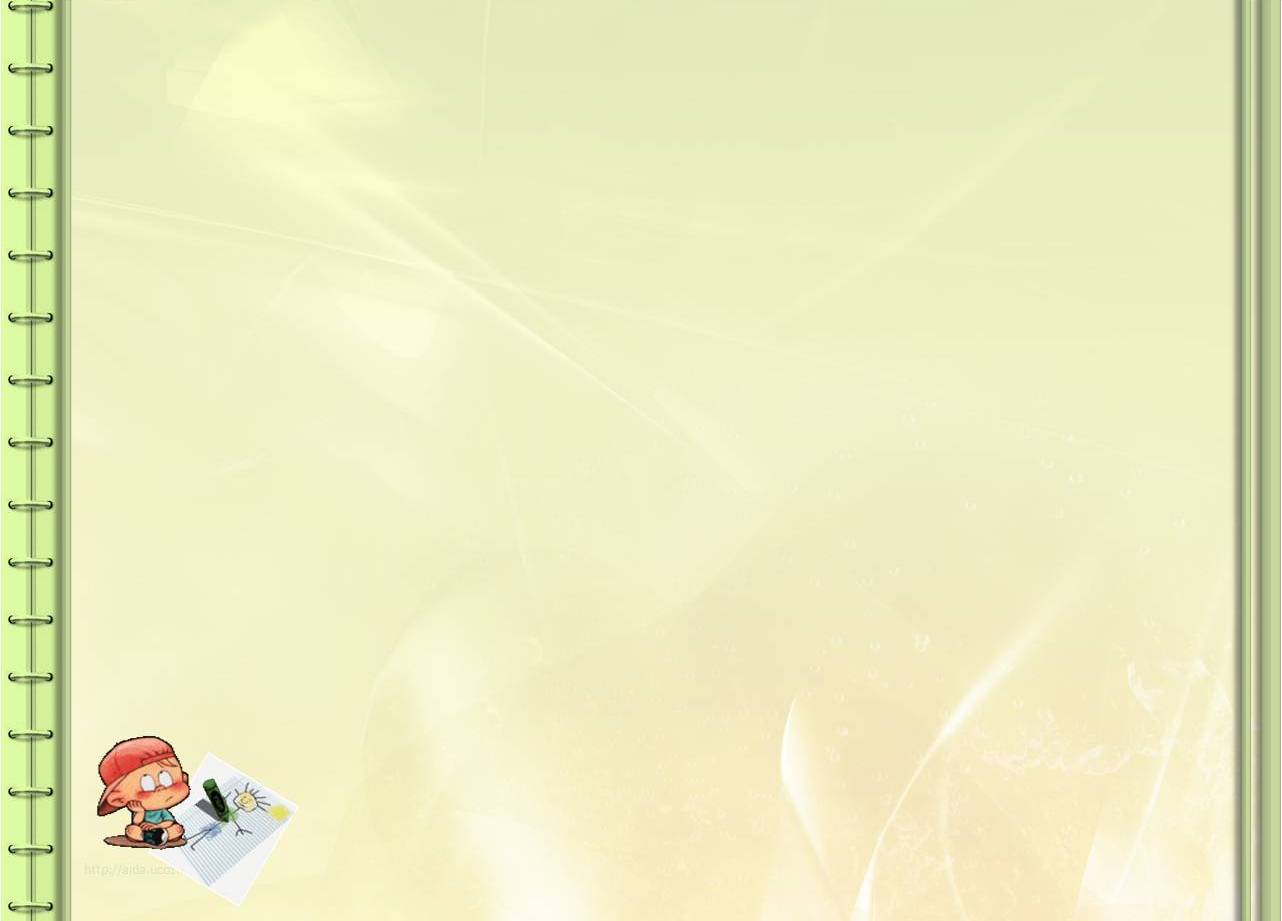 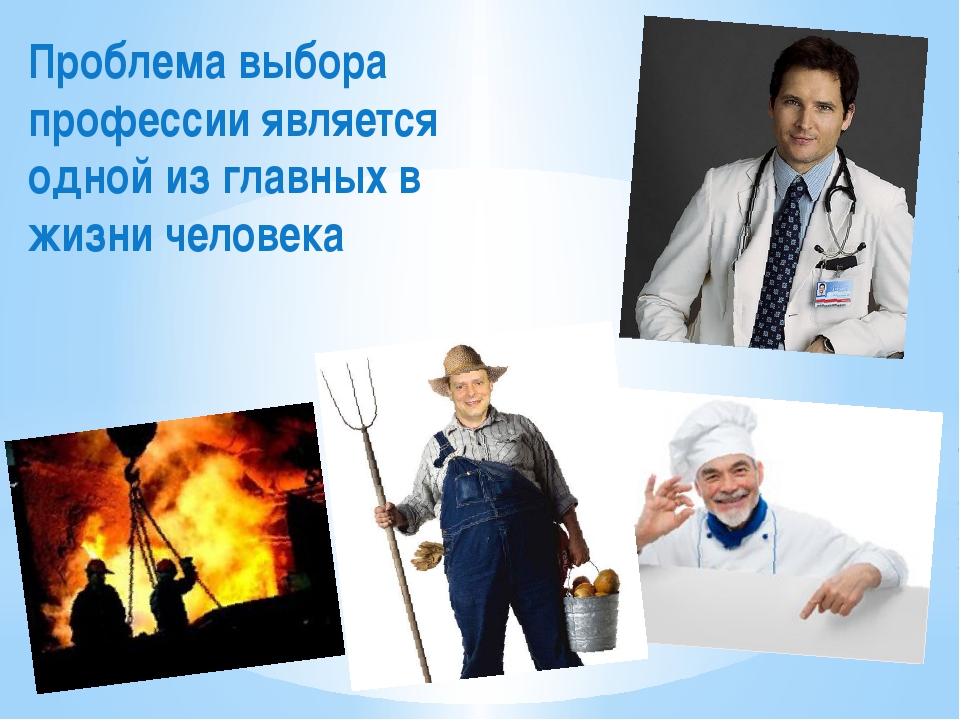 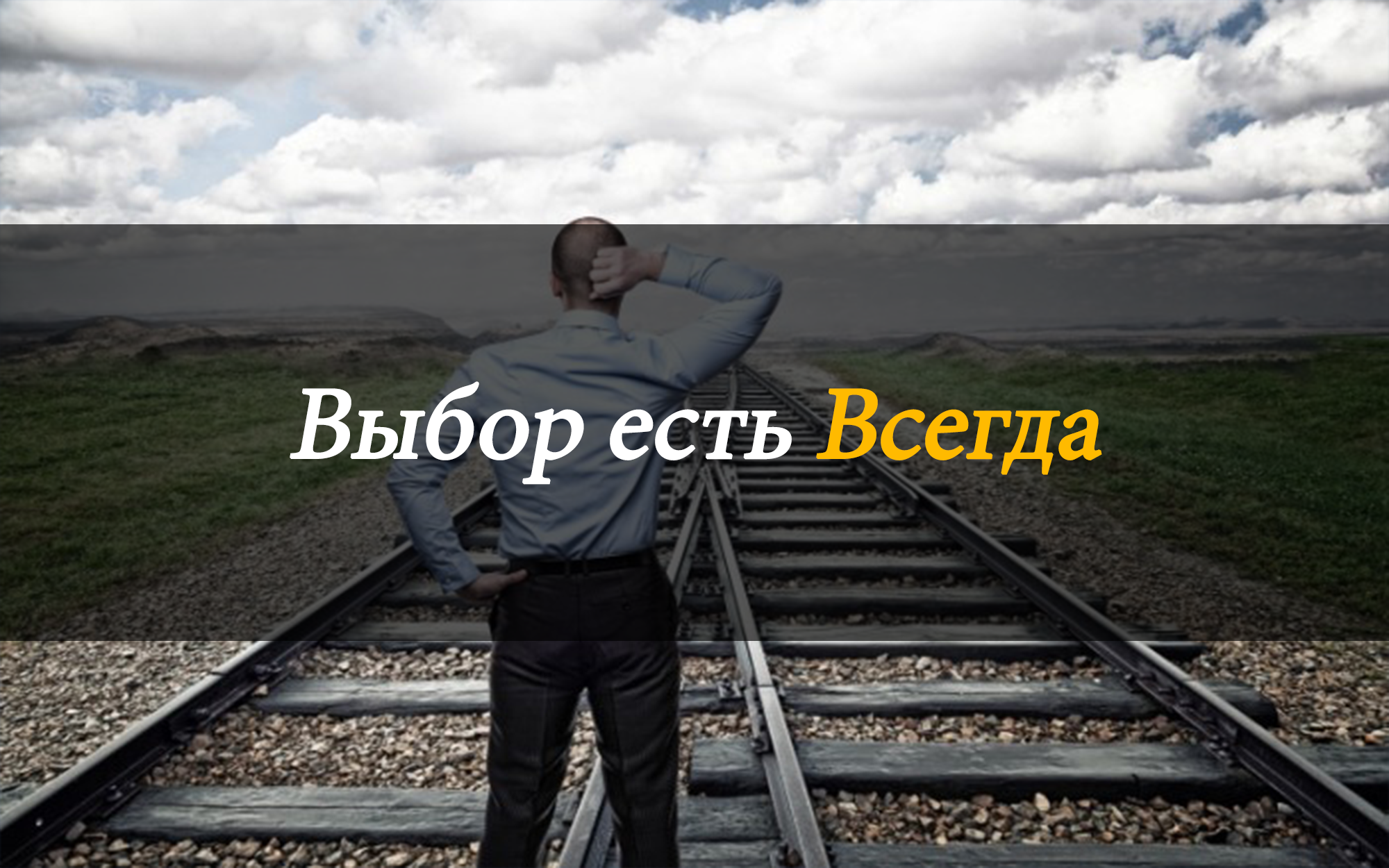 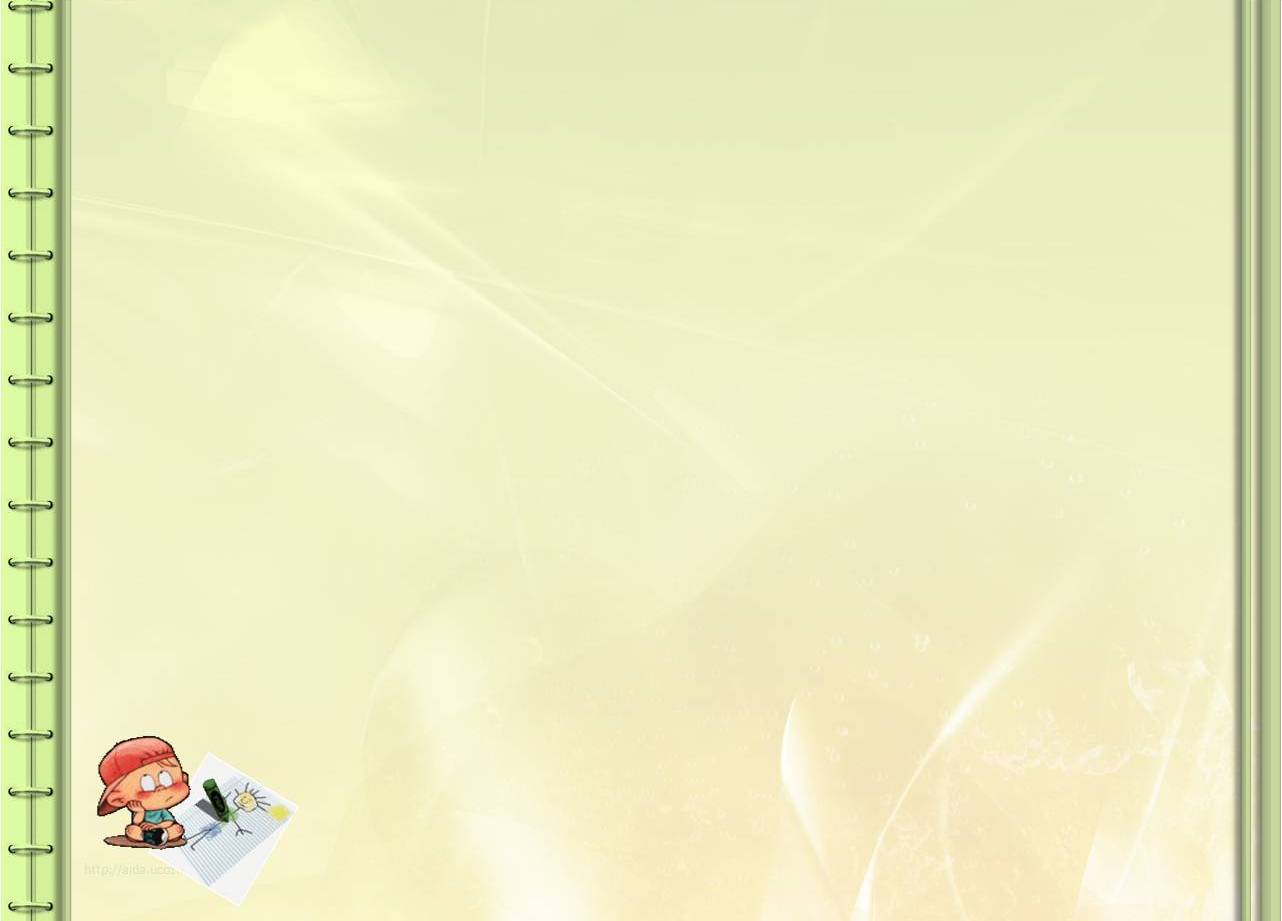 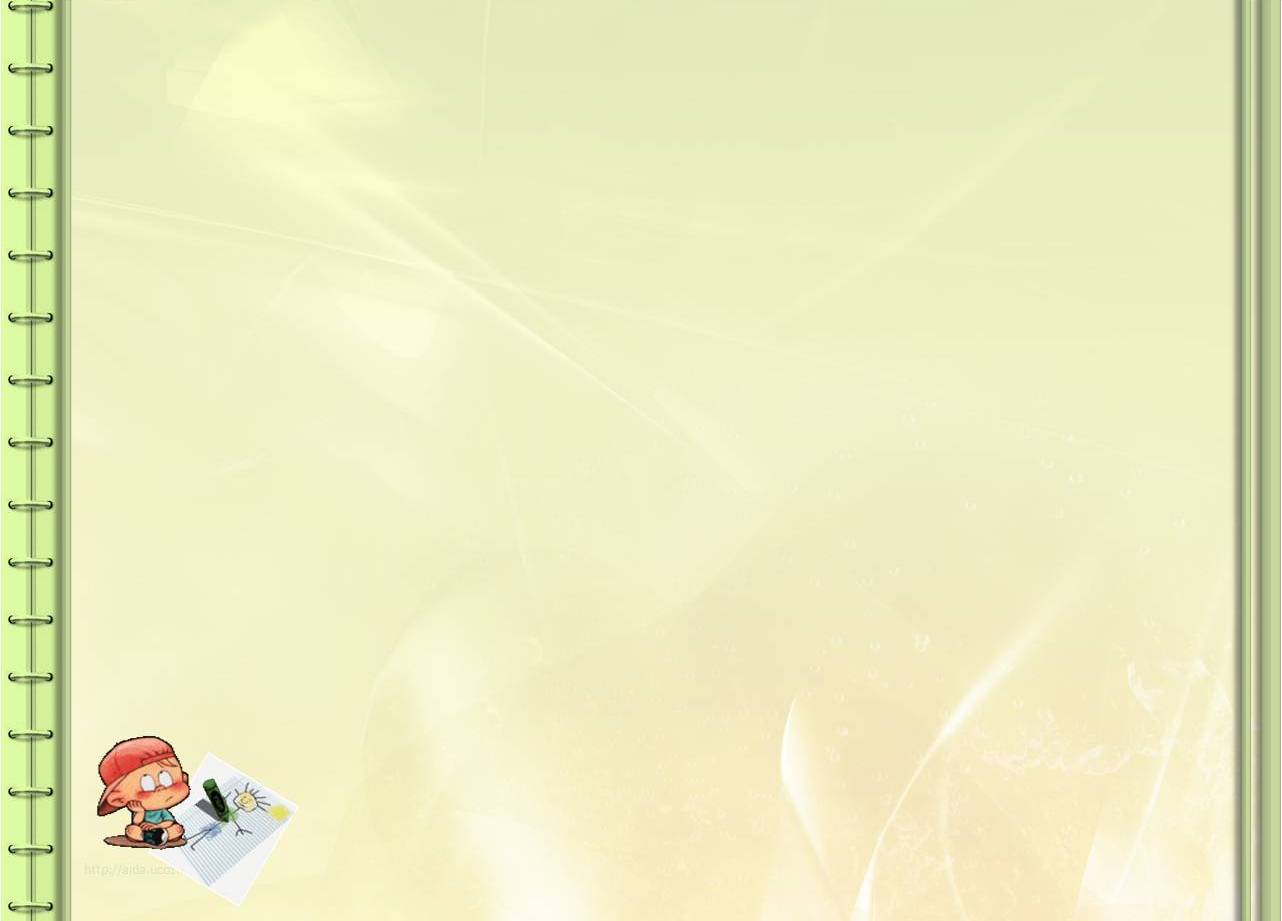 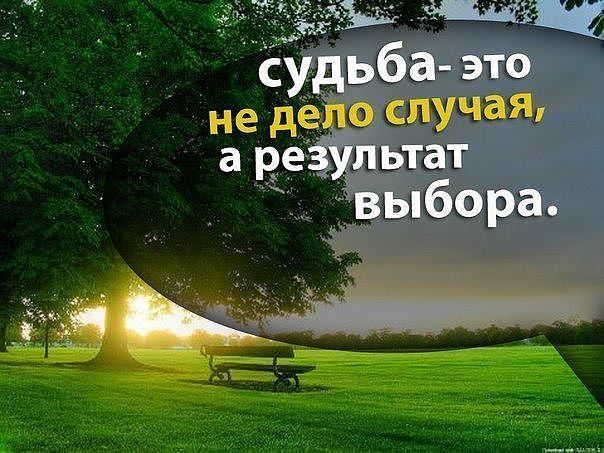 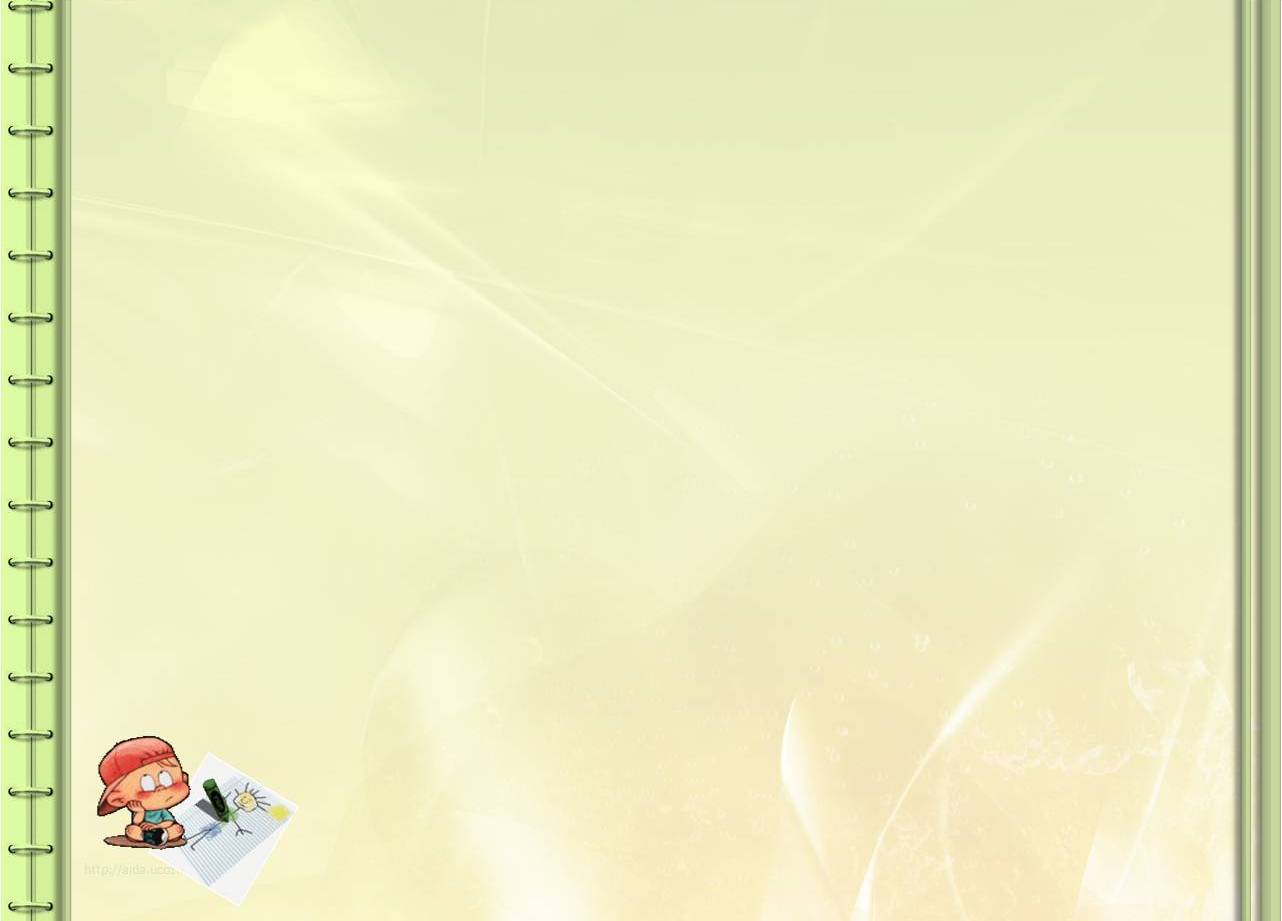 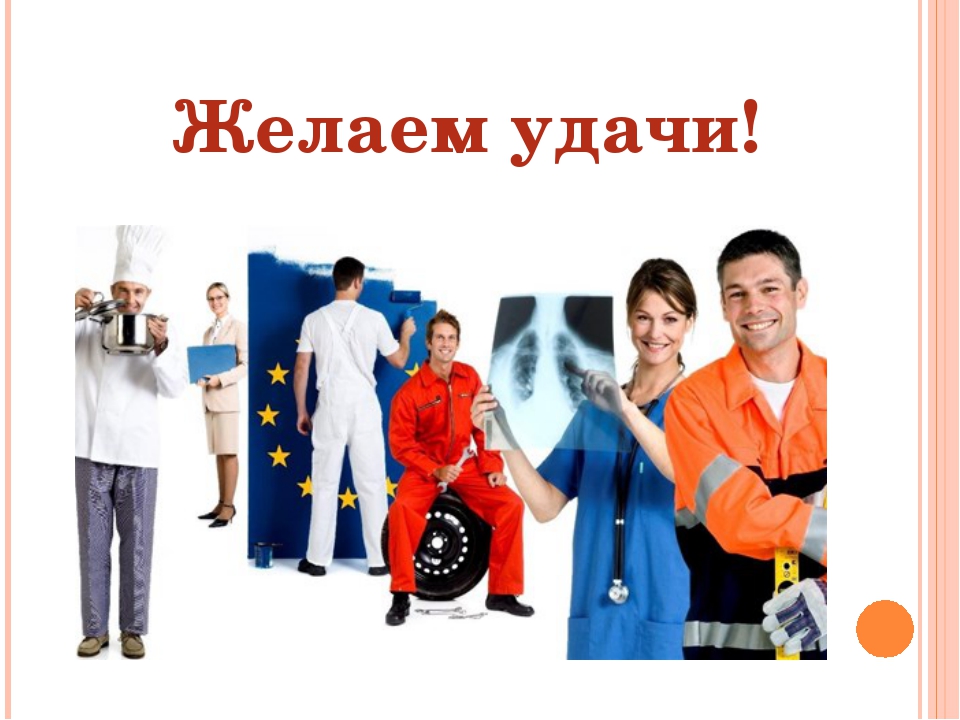